Development of 3.9 GHz/ 1.3 GHz tuner 
for S3FEL project & DALS project
Mukun Wu-3.9GHz Tuner
Min Lv-1.3GHz Tuner
Presented by Linhong Zha
Dec 7, 2023, TTC Meeting
Outline
Background
Development of 3.9GHz Tuner for S3FEL project & DALS project
Development of 1.3GHz Tuner for S3FEL project & DALS project
Summary
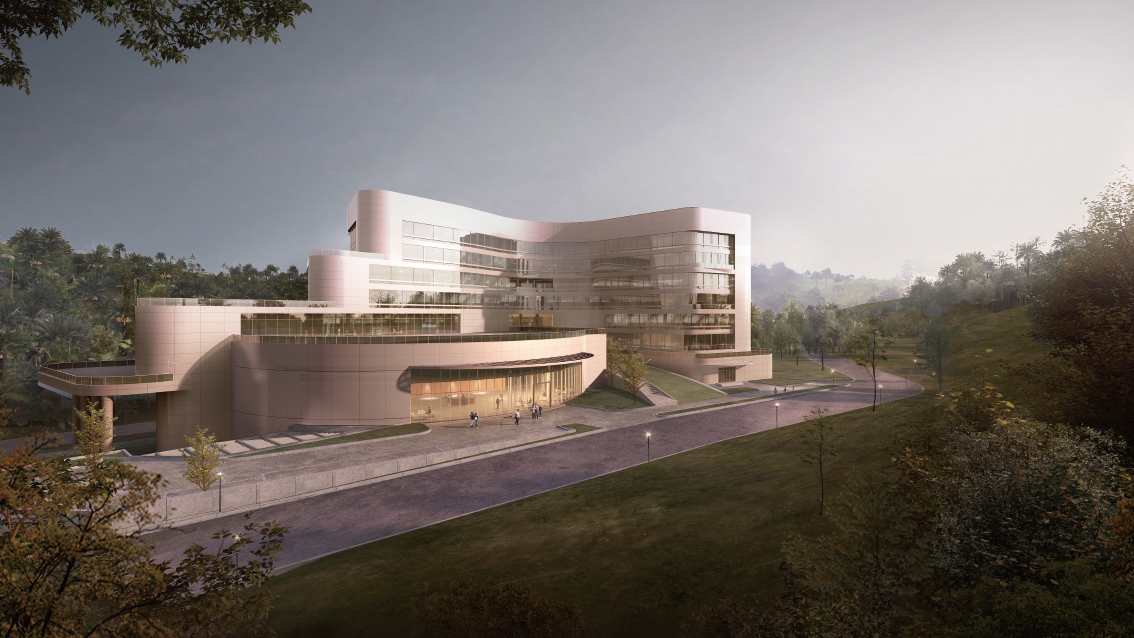 Background
Background: Project Needs for Tuners
Shenzhen Superconducting Soft x-ray Free Electron Laser(S3FEL) project
&DaLian Advanced Light Source(DALS) project
need 320 1.3GHz Tuners and 40 3.9GHz Tuners in total.
[1] SMTF: Superconducting Cryogenic Test Facility.  
[2] PATF: Prototype Accelerator Test Facility.
[3] PATF of S3FEL Project shares 2 3.9GHz CMs with DALS project.
S3FEL Layout
DALS Layout
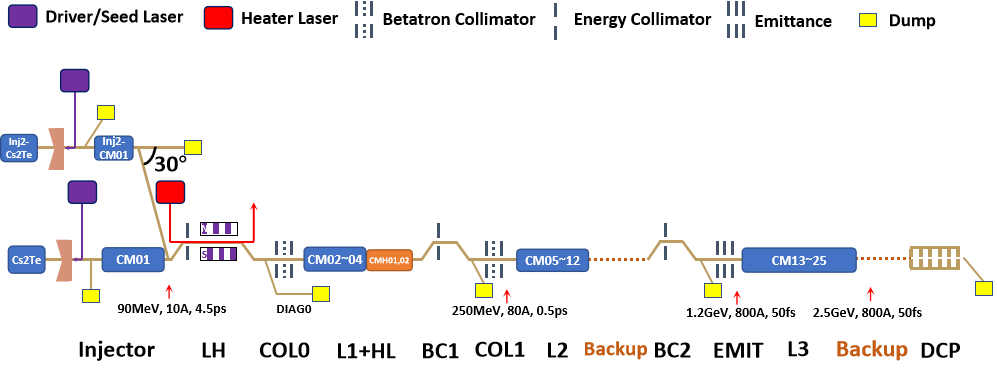 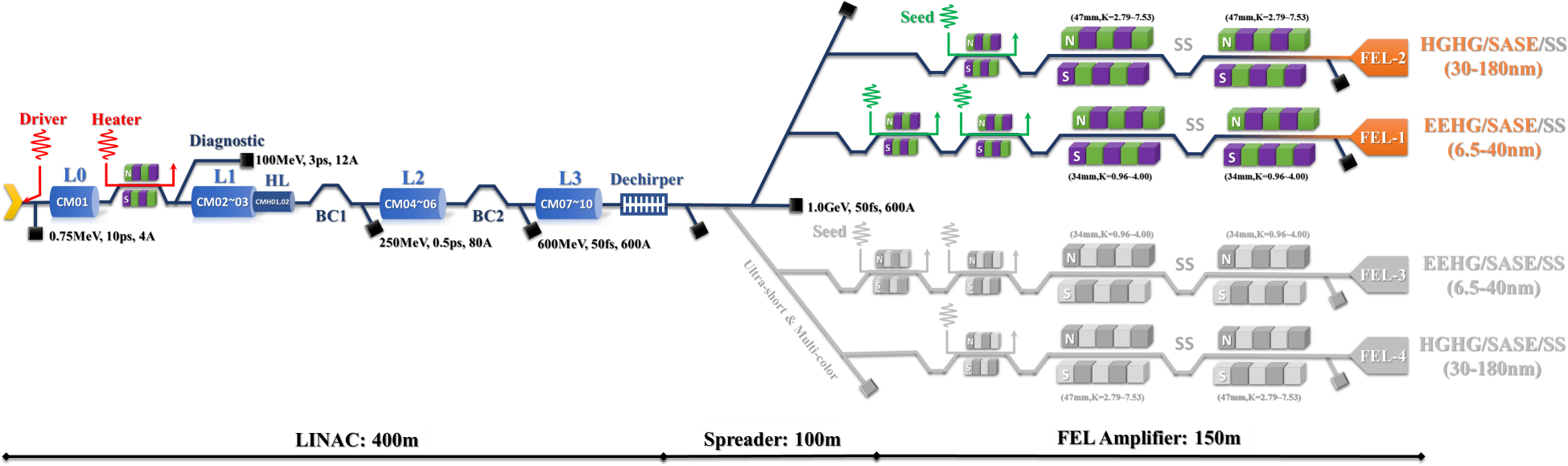 Background: Technical specifications
VS
1.3GHz Tuner
3.9GHz Tuner
Narrow cavity bandwidth requires higher tuning resolution
Smaller volume and higher stiffness requires stricter mechanical design
Key Parameters for 1.3&3.9GHz Tuner
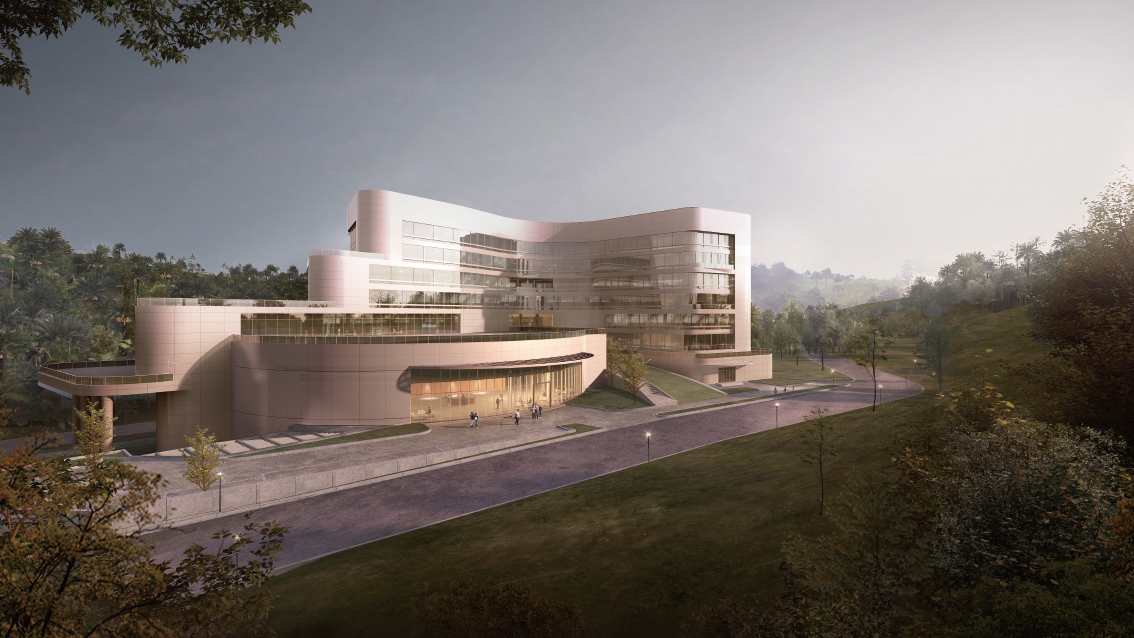 3.9GHz Blade Tuner
Slow Tuner
Helium tank
Piezo
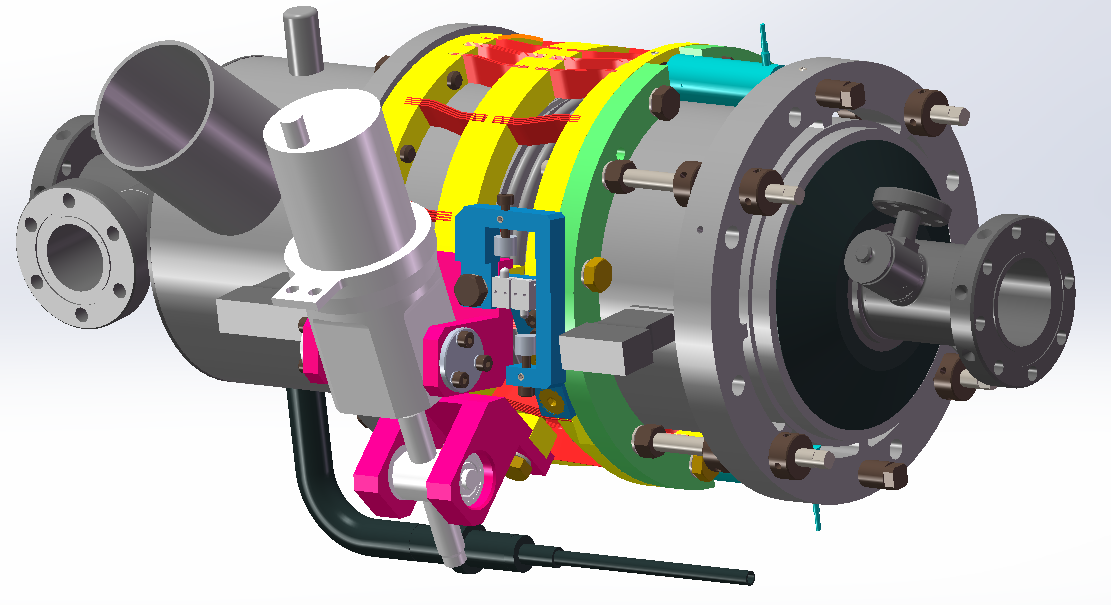 Stepper motor
Limit switch
Welding Ring
3.9GHz Blade Tuner: Basic Design
Based on Eu-XFEL/LCLS-II Blade Tuner design
Coaxial slow tuner
Fast tuner: Two PI Piezo
Stepper motor and Piezo type are same as that of LCLS-II 1.3GHz Tuner
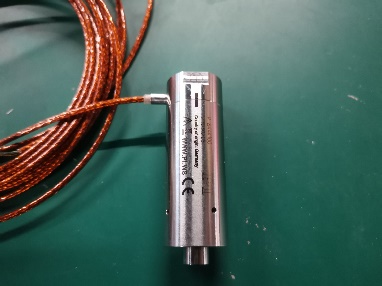 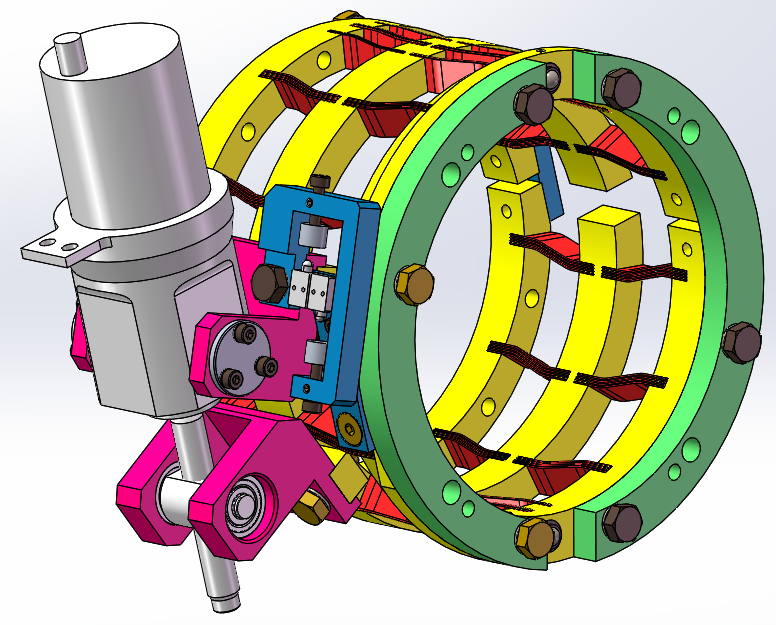 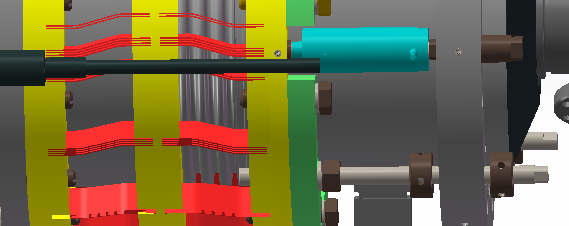 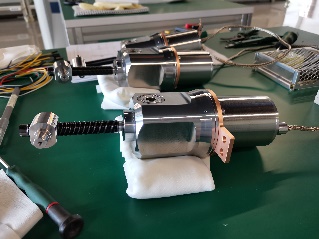 S3FEL 3.9GHz blade tuner design
∆X<0.3mm
Reference: Y. Pischalnikov, E. Borissov, J. C. Yun, DESIGN AND TEST OF THE PROTOTYPE TUNER FOR 3.9 GHz SRF CAVITY FOR LCLS II PROJECT, 2016
3.9GHz Blade Tuner: Basic Design
Modifications have been completed according to projects needs:
Blades: Increase Blades number, thickness, and change blades distribution
limit switches: Adjustments on  limit switches mechanical structure.
Production: R&D Experiments on blades processing methods
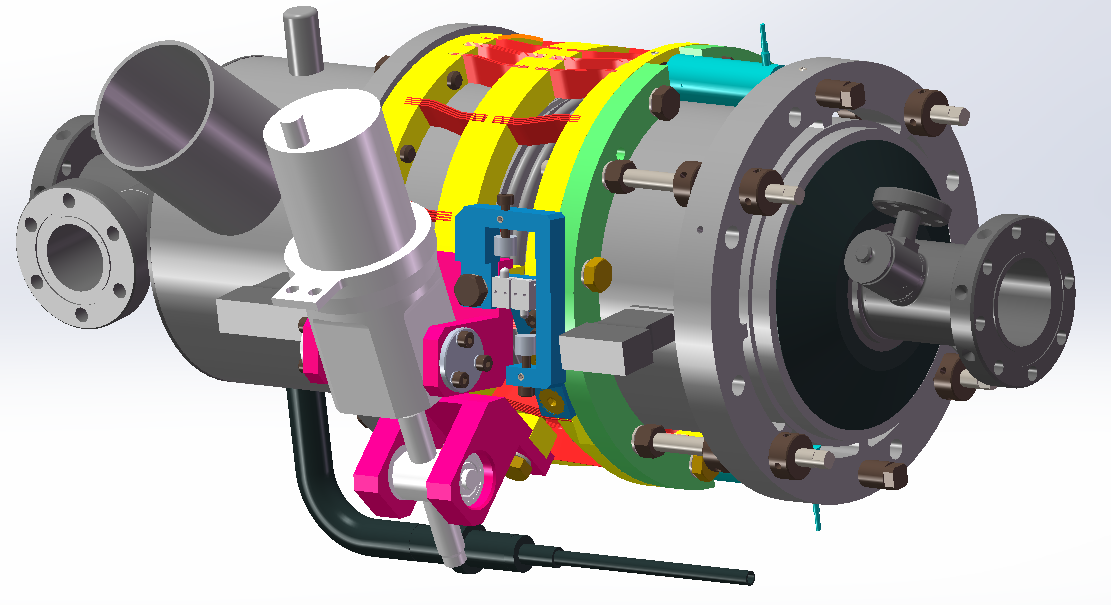 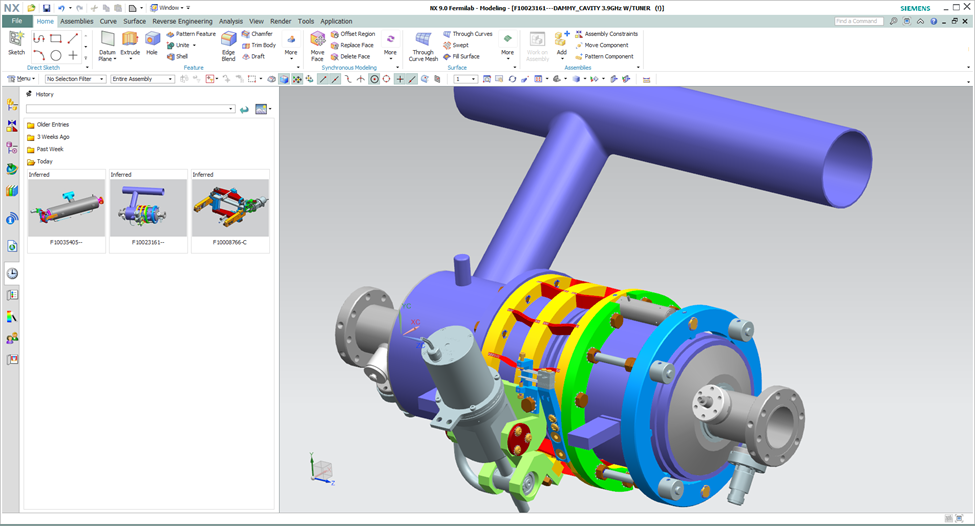 LCLS-II
S3FEL& DALS
Reference: Y. Pischalnikov, 3.9GHz SRF Cavity Tuner,LCLS II 3.9 GHz Cryomodule Final Design Review, 2017 January 30.
3.9GHz Blade Tuner: Blades Optimization
Blades: Increase Blades number, thickness, and change blades distribution
120 blades, 
Not uniform distribution
Blade thickness：0.6mm
2sides×12sets×4blades per set=96 blades,
Uniform distribution
Blade thickness：0.5mm
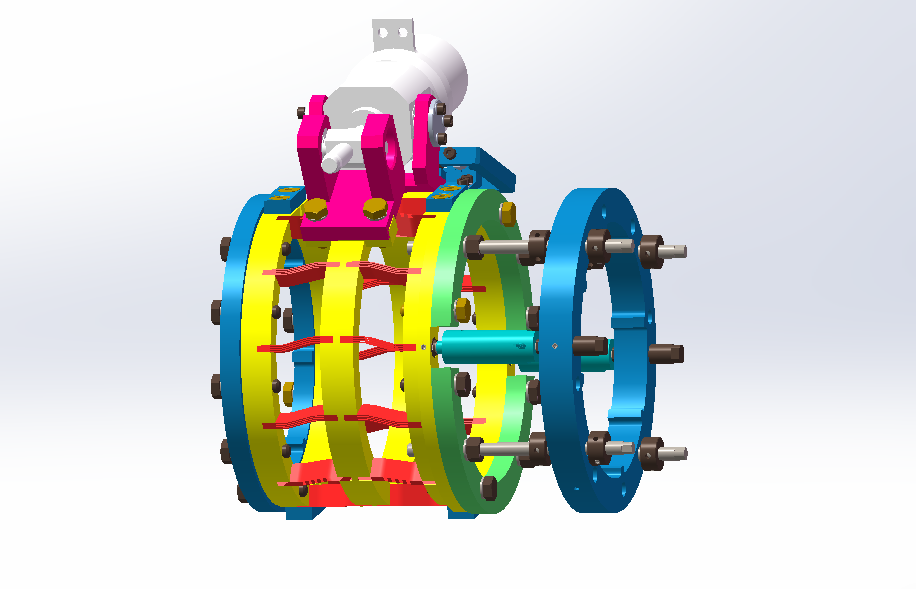 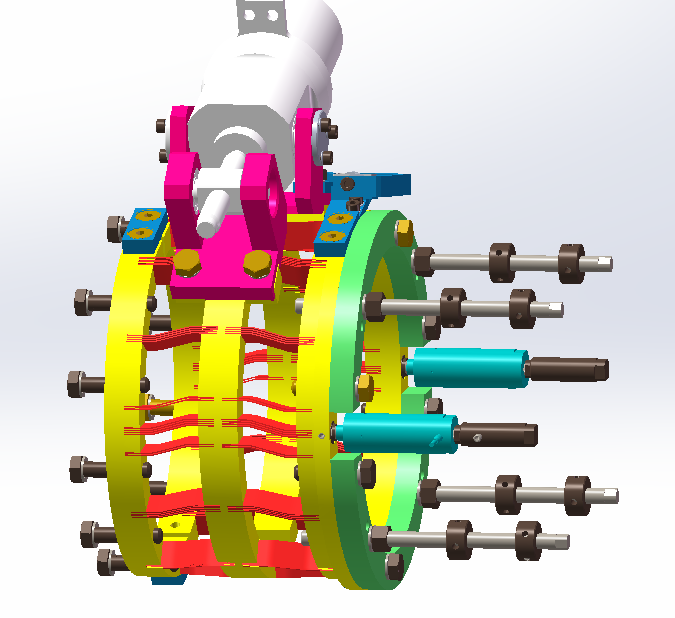 Based on LCLS-II
S3FEL
Preliminary
Optimization
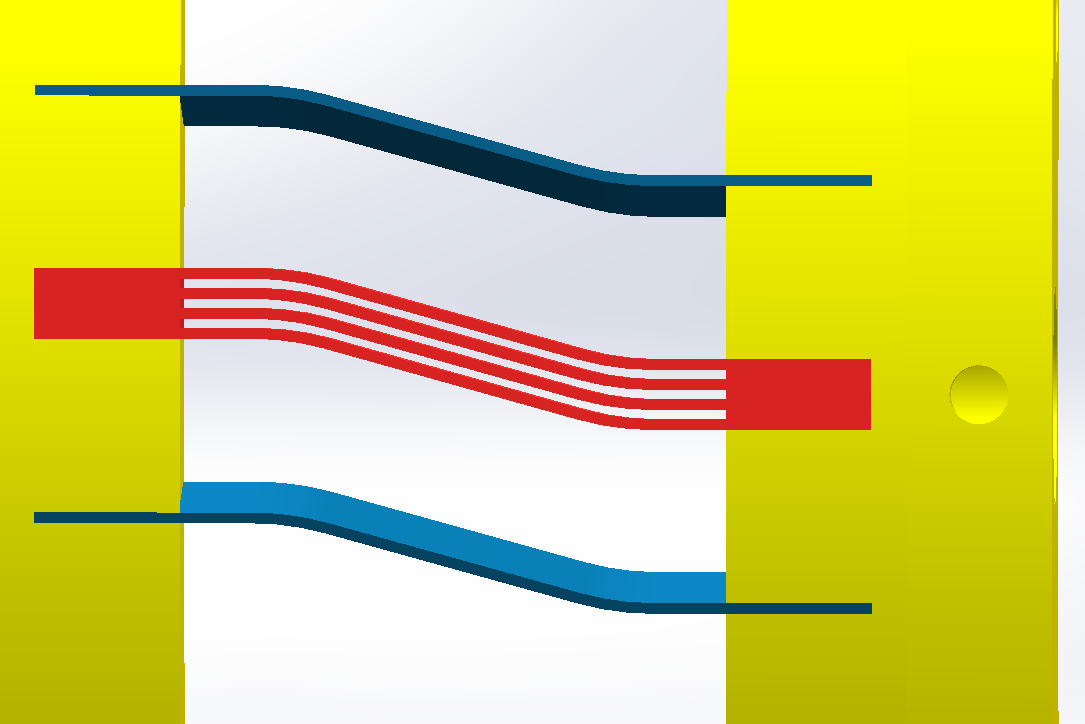 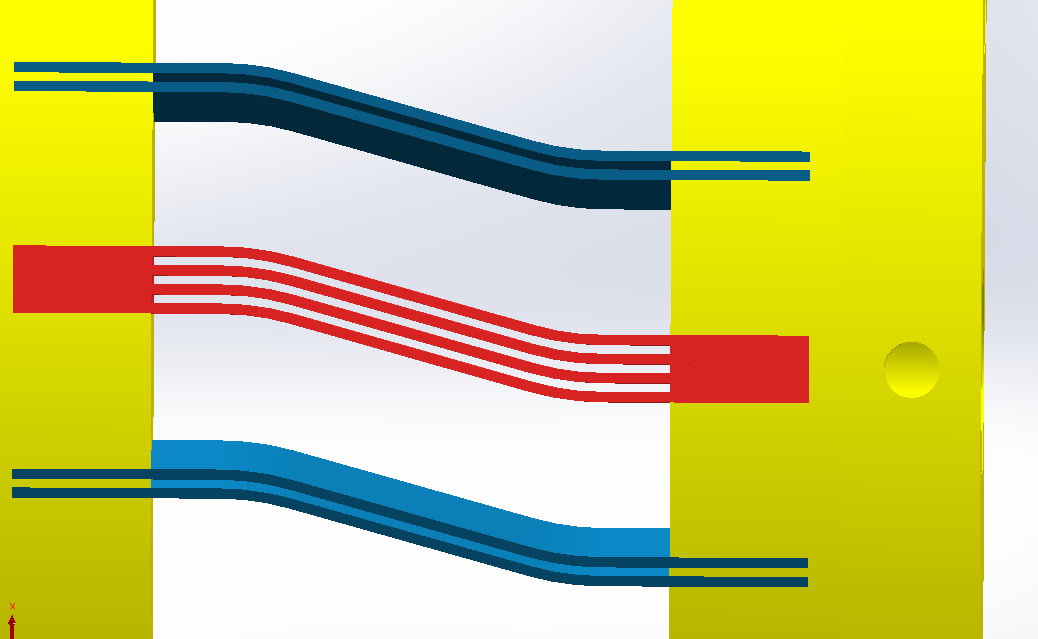 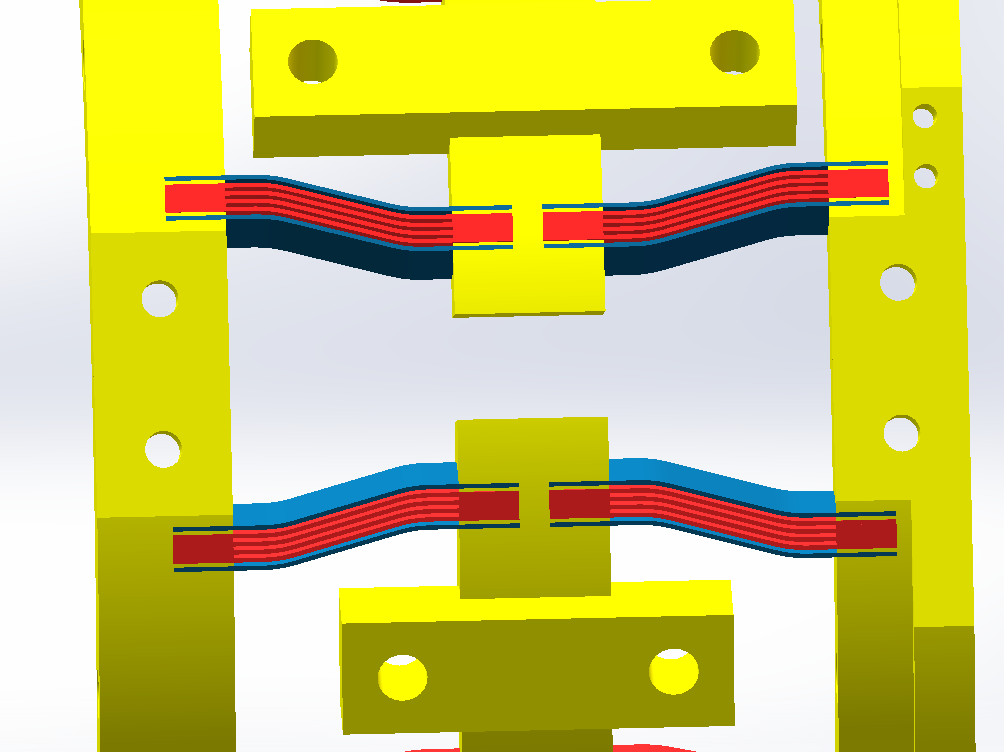 Extra 2 sets with 2 blades near Piezo
Increase 2 blades each set near Stepmotor
Extra 2 sets with a blade near Piezo
(a)
(b)
(c)
[Speaker Notes: 然后是叶片优化过程。 初步设计有24组叶片组，每组包括4片叶片。 叶片组在圆周上均匀分布。首先，在Pizeo的上方和下方分别添加一组叶片组，以增加该点的刚度。 方案a和方案b之间的区别是每组1或2个叶片。 其次，靠近步进电机的每组叶片数量从 4 个增加到 6 个。图中蓝色的是新添加的叶片。 结果，叶片总数从96个增加到120个，并且叶片分布也不均匀。 此外，叶片的厚度也增加，以增加调谐器的刚度。]
3.9GHz Blade Tuner: Blades Optimization
Optimization principle: 
Ensure tuning range meets technical specifications.
higher slow tuner stiffness: to protect cavity from microphonic effect.
smaller dicrepency of fast tuner stroke:  to make fast tuner stroke more uniform coaxially.
smaller maximum tuner stress:  to enlarge tuning range.
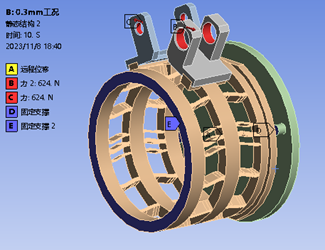 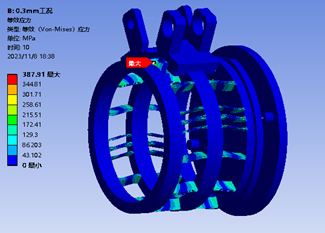 Max Stress
Boundary Condition
[Speaker Notes: 在确保调谐范围符合规格的前提下，第一提高慢调音器刚度以保护腔体免受颤噪效应的影响；第二减小快调谐圆周行程差，使快调器的行程在同轴更加均匀；最后减小调谐器的最大应力

慢调谐刚度：越大越好，根据仿真结果，刚度大可以减小超导腔受到麦克风效应的影响，更加稳定
快调谐调谐行程差：Piezo附近的环受到的力更大，所以形变量会比平均要大。单独增加piezo旁边的叶片数量，可以减小行程差，让整个环上的快调谐行程更加均匀
电机受的轴向力：小一些更好，但是只要不超过最大值就可以
最大应力：减小调谐器最大应力可以增大调谐范围
所有的仿真都是常温下，因为低温的材料随温度变化的物性参数缺失，我门有的数据大概是有三四个温度数据，然后在仿真软件里它自动拟合的，所以计算不准确]
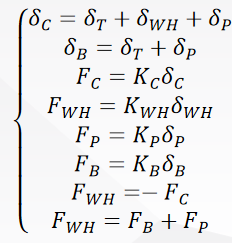 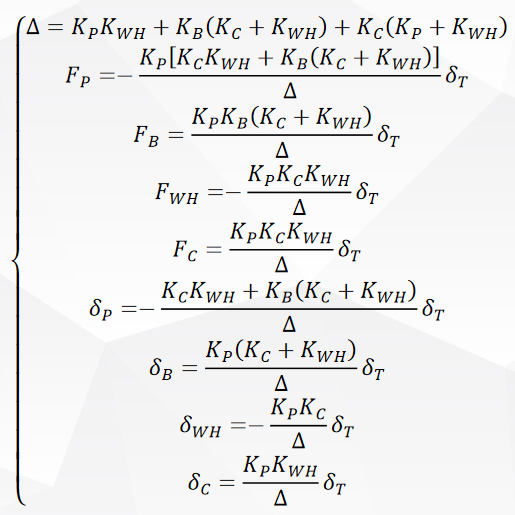 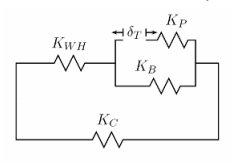 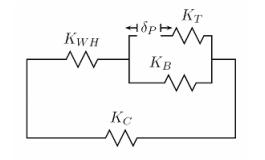 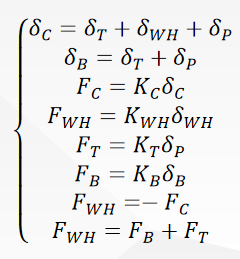 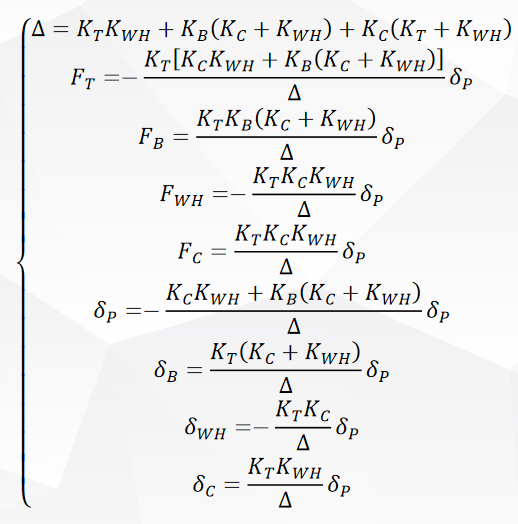 3.9GHz Blade Tuner: Blades Optimization
Fast Tuner Tuning efficiency: 75.22%→77.30%
Slow Tuner Tuning efficiency: 82.3% →82.3%
Slow tuner Tuning efficiency caculation
Fast tuner Tuning efficiencycaculation
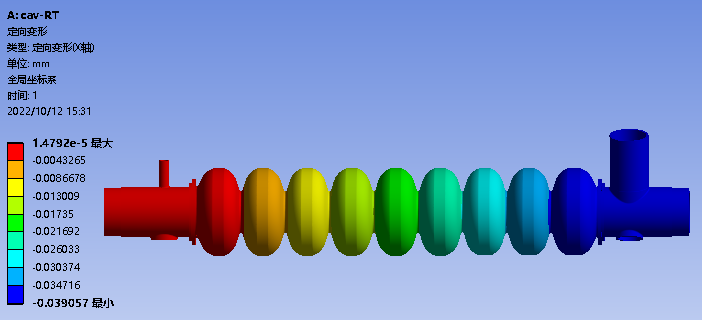 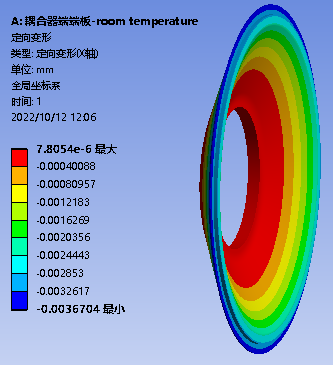 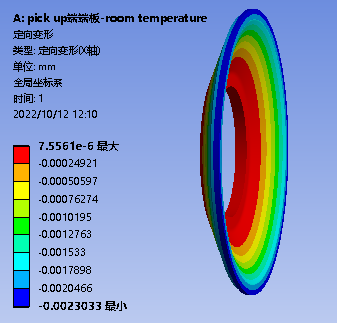 Slow tuner caculation
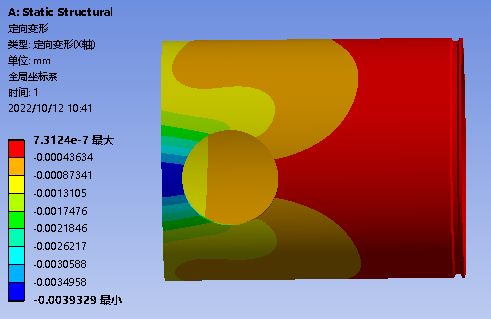 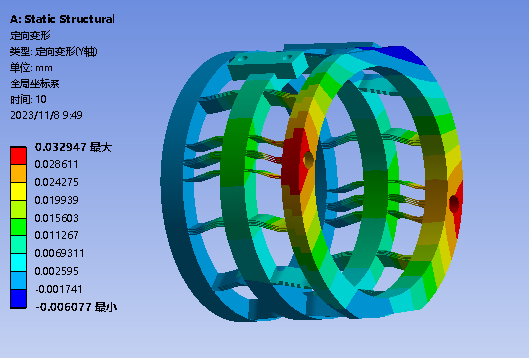 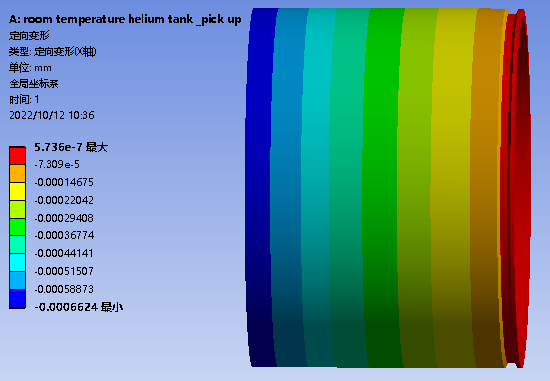 Fast tuner caculation
Stiffness simulation
[Speaker Notes: 慢调谐效率不变是因为取决于氦槽或其他结构，不取决于调谐器本身]
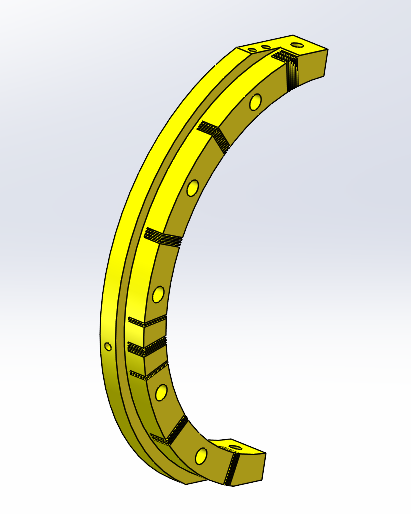 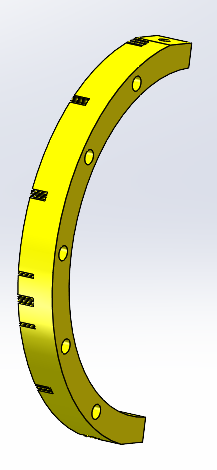 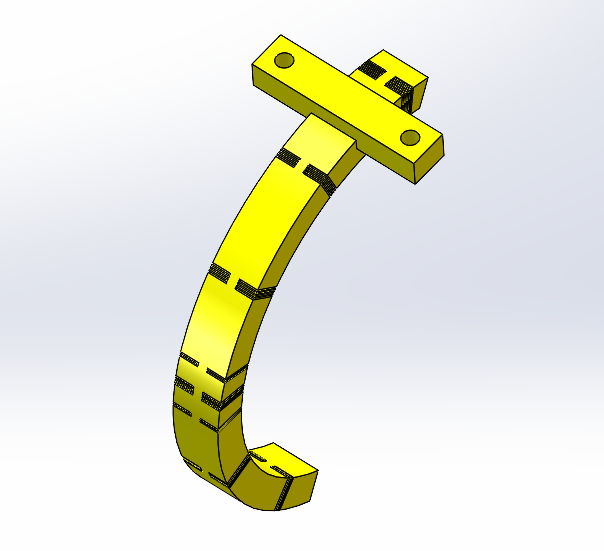 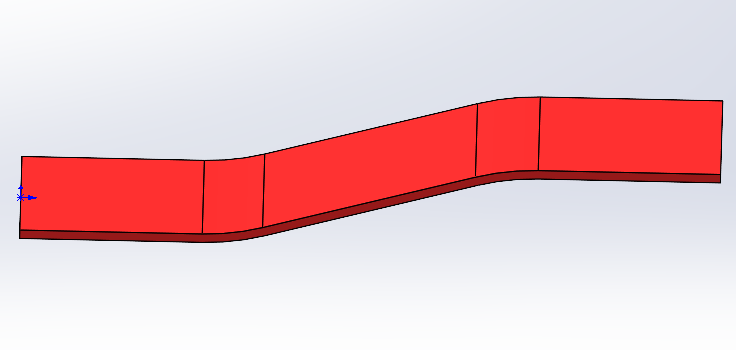 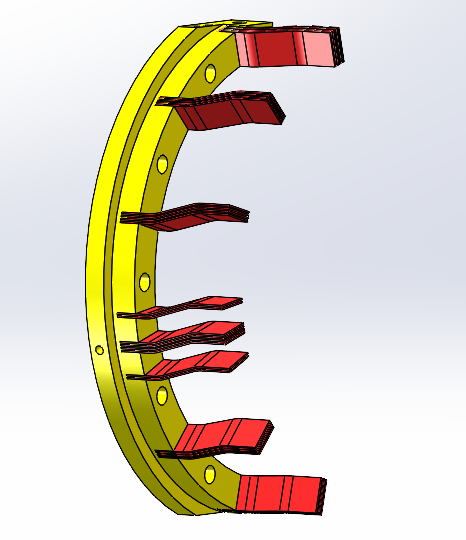 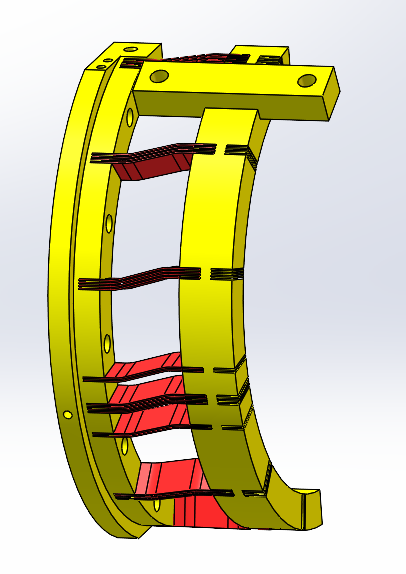 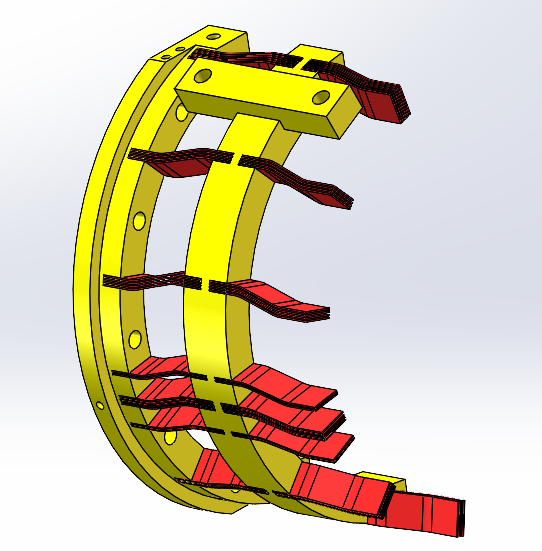 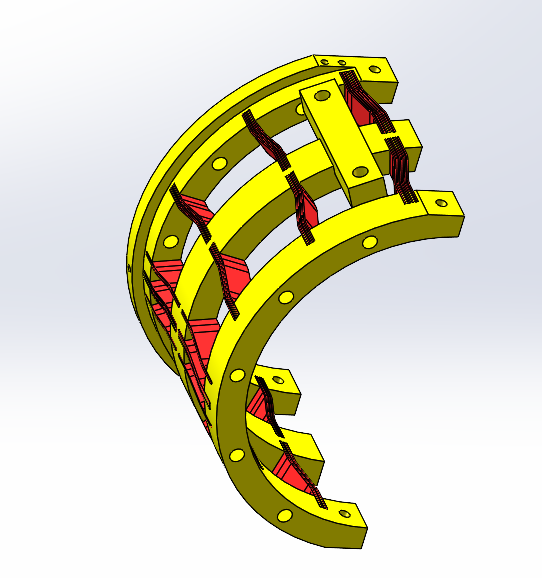 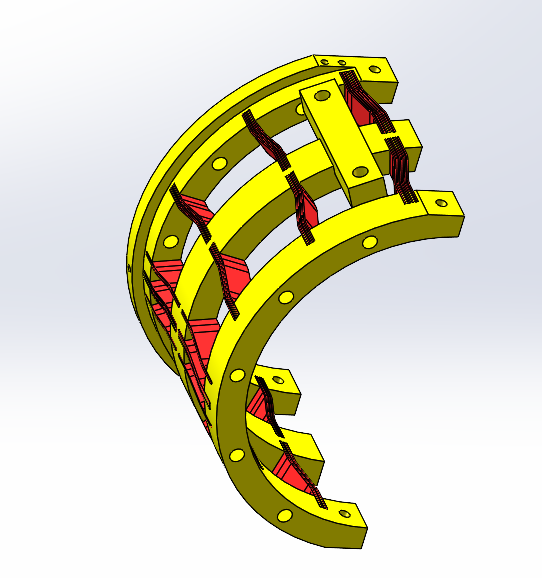 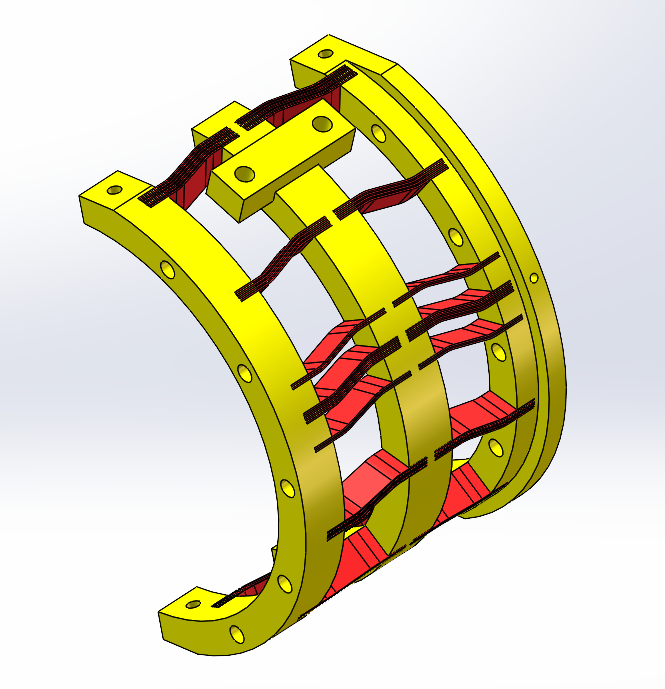 3.9GHz Blade Tuner: Production
Blades joining process——EBW
Machining
Insert blades
Fix blades on semiring using tooling
EBW
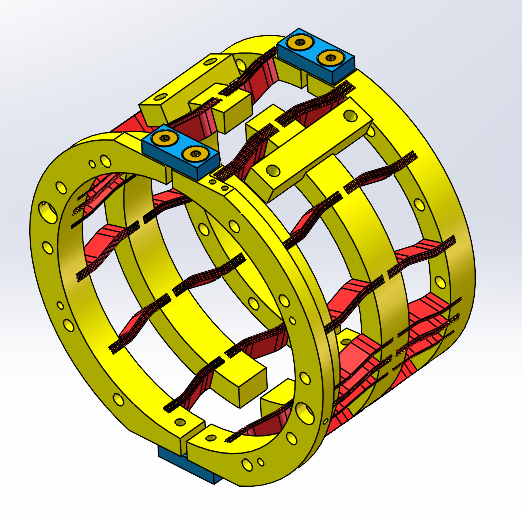 Assembly,
maching again
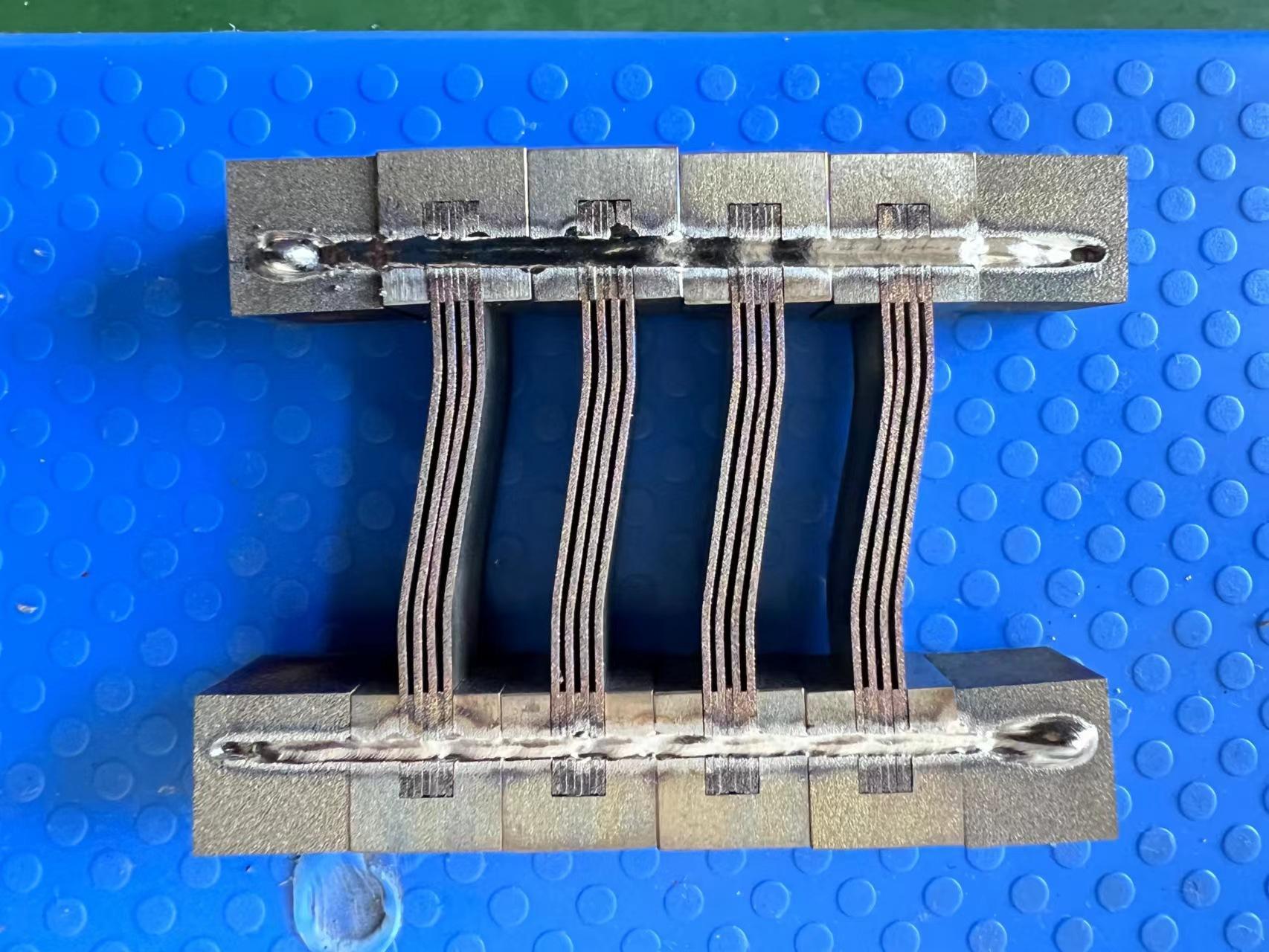 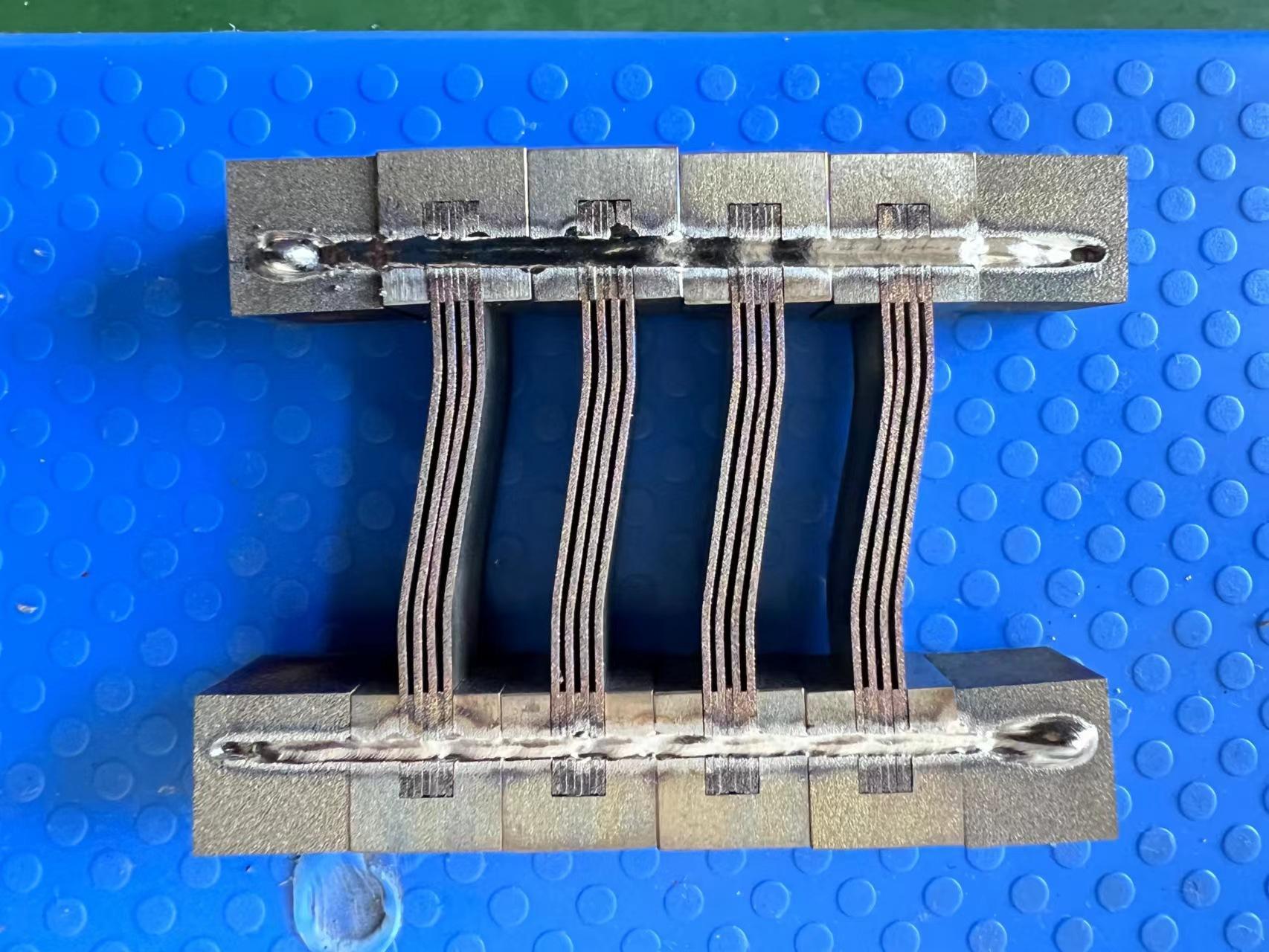 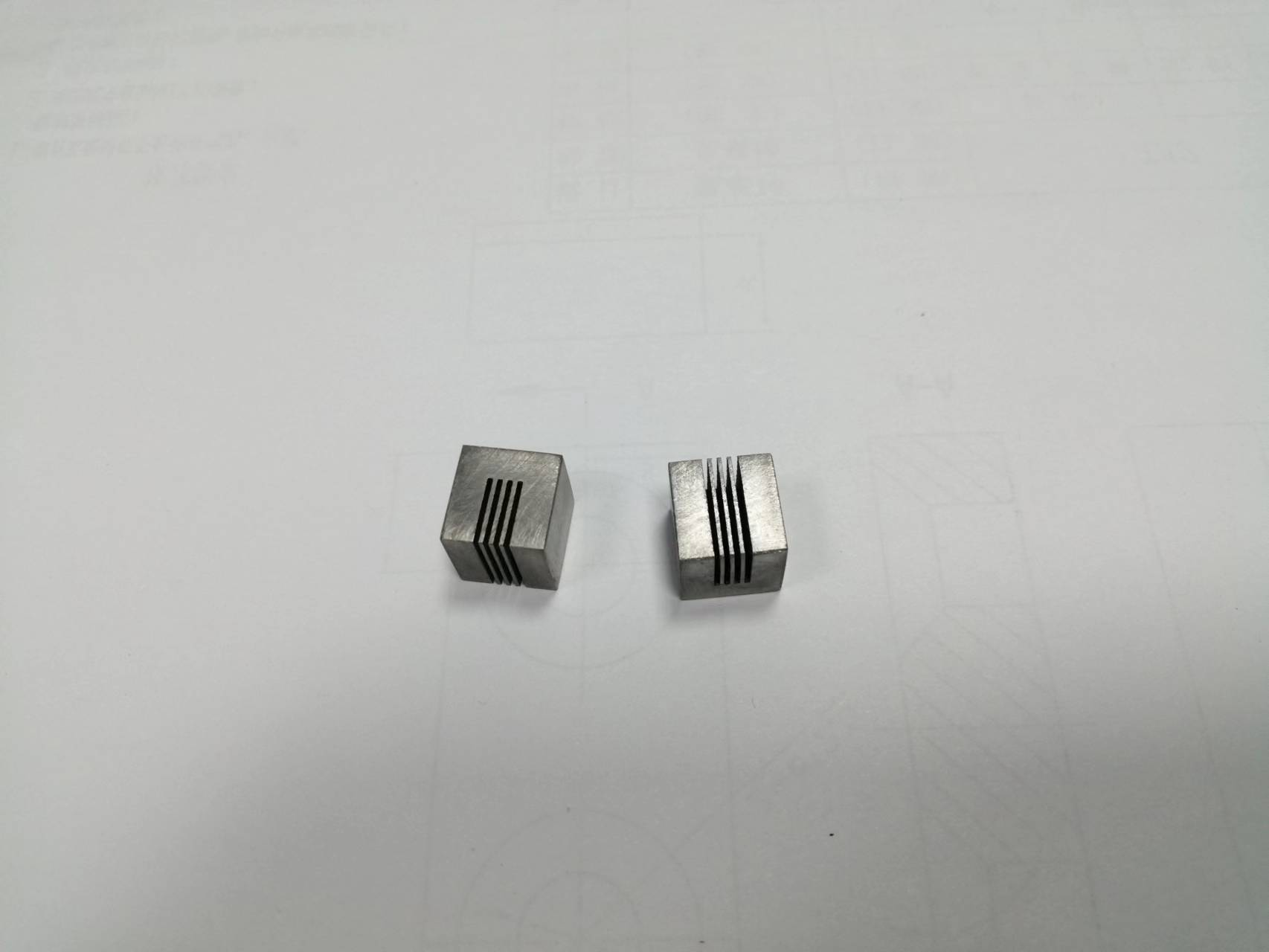 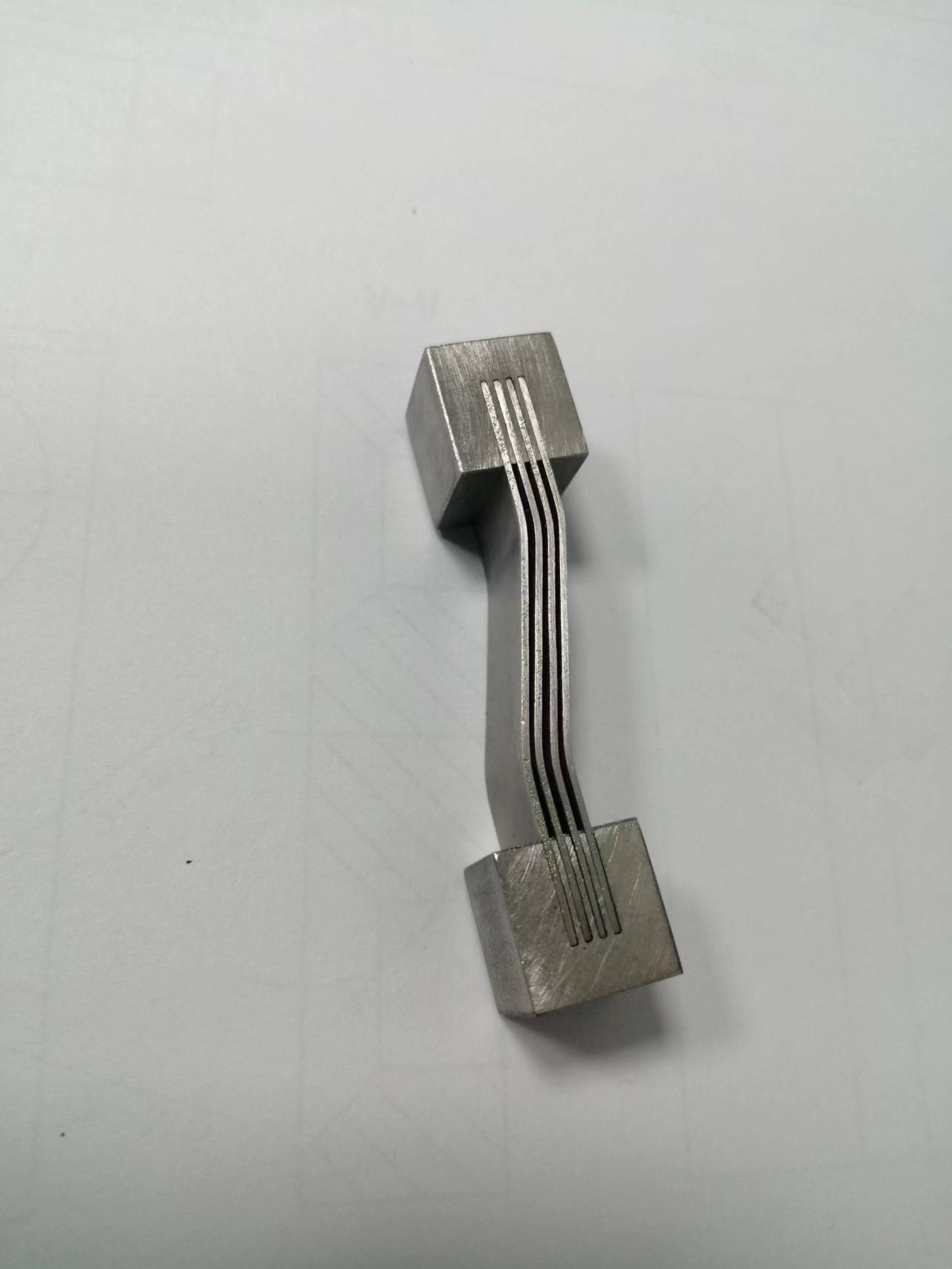 3.9GHz Blade Tuner: Production
Blades joining experimental process:
Blades joining first, insert groove, brazing→Blades insertion first, EBW
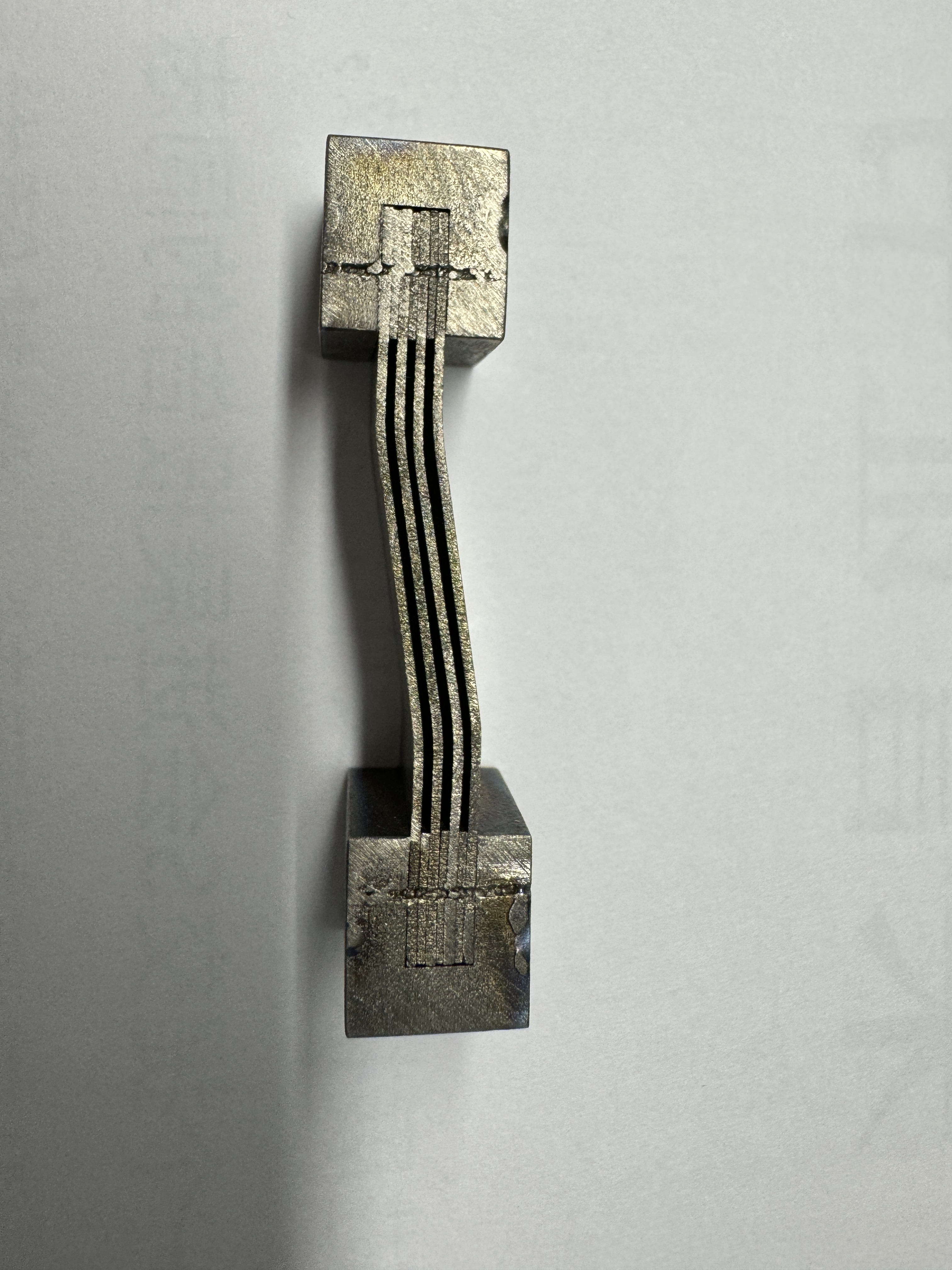 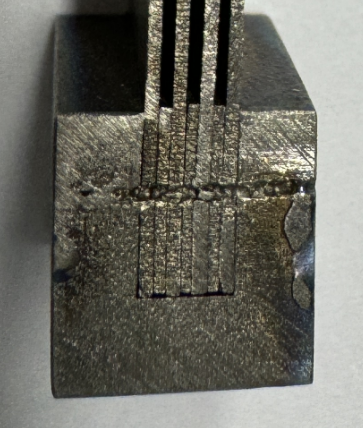 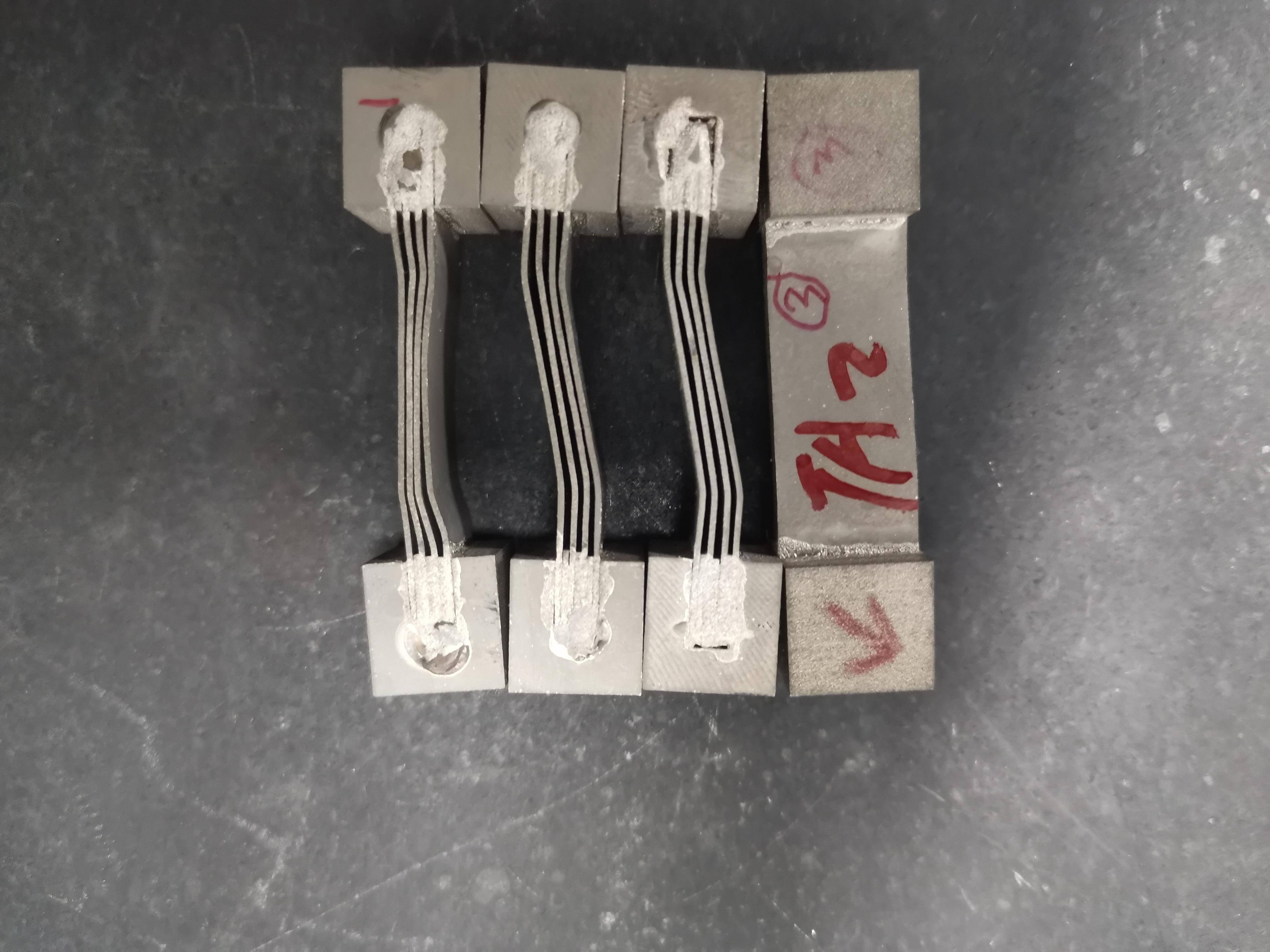 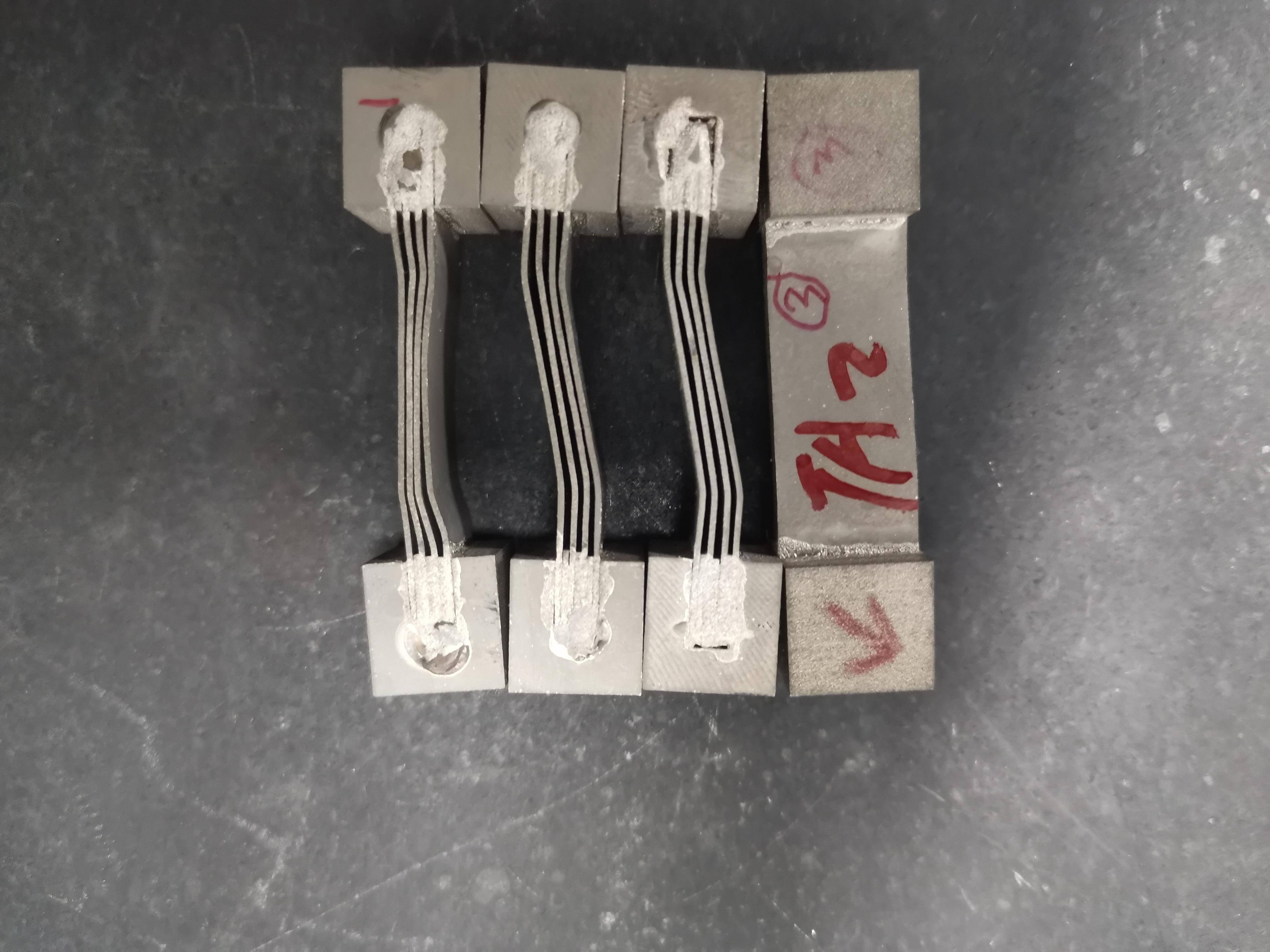 ① Blades joining first, insert groove, then brazing
② Blades joining first, insert groove, then EBW
It is difficult to control the gasket from slipping
③ Maching grooves for each blade, Insert blades, then EBW
3.9GHz Blade Tuner: Production
1 prototype is under machining process.
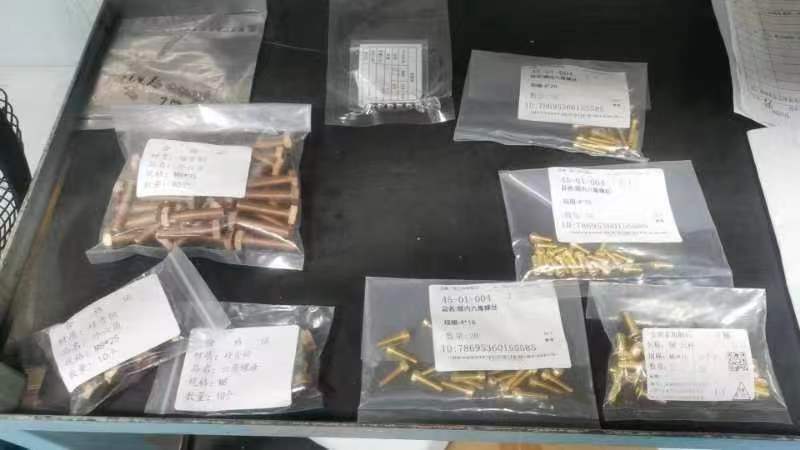 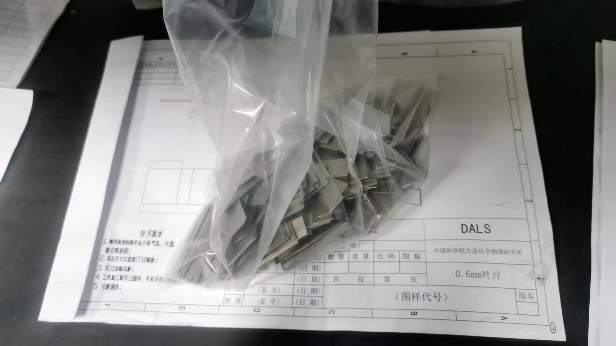 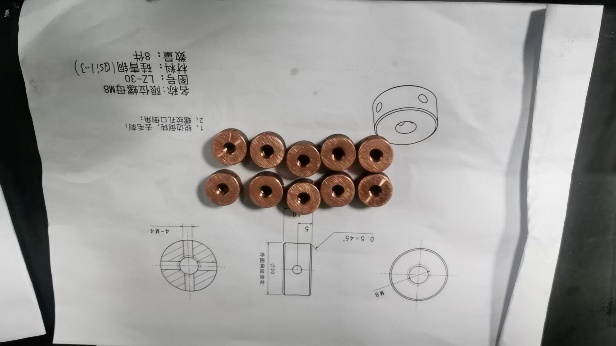 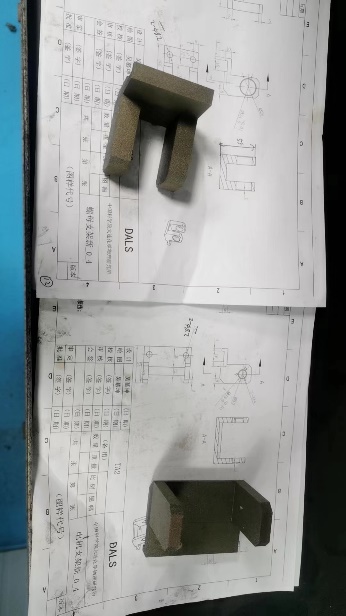 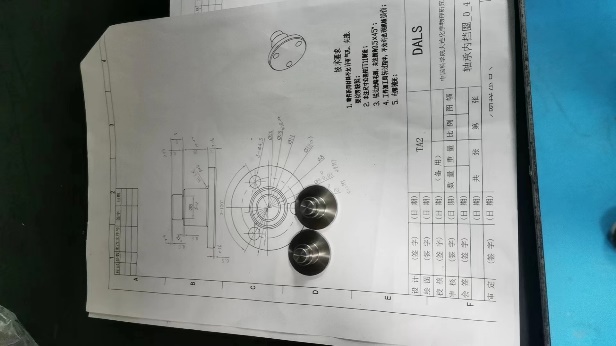 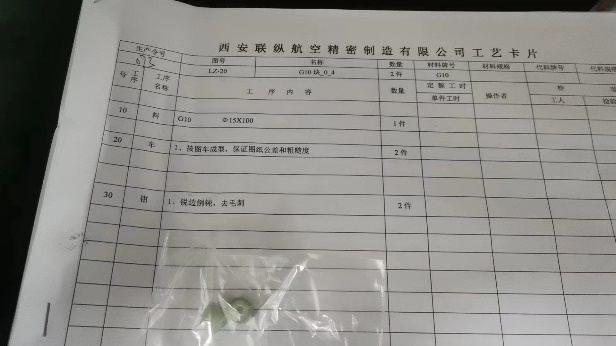 [Speaker Notes: 目前仅在零件加工阶段]
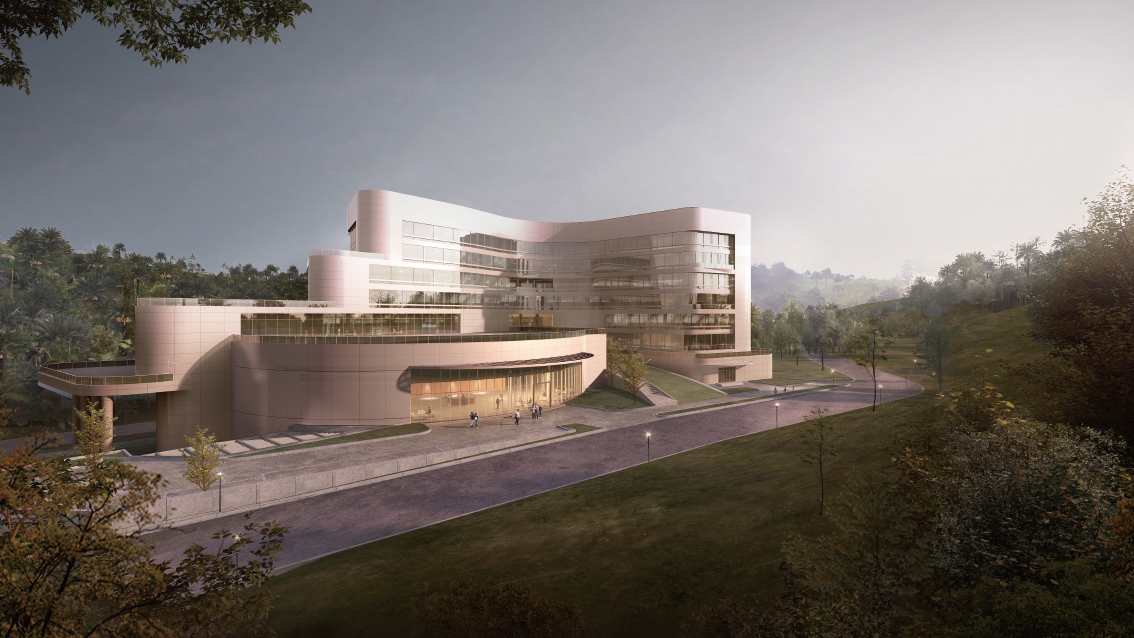 1.3GHz Lever-type Tuner
1.3GHz lever-type Tuner: Design
Based on  LCLS-II/SHINE design
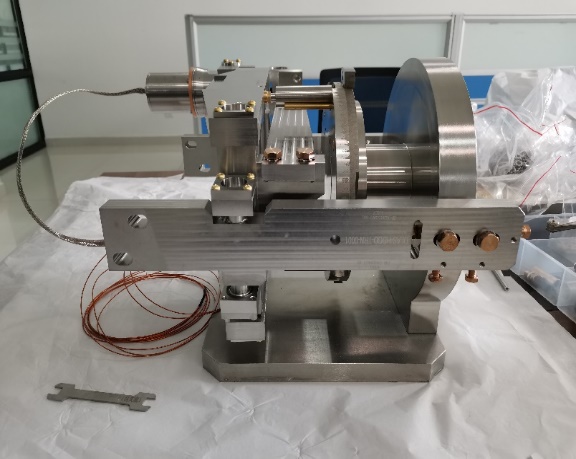 Link plate 1
Step motor
2 Piezos
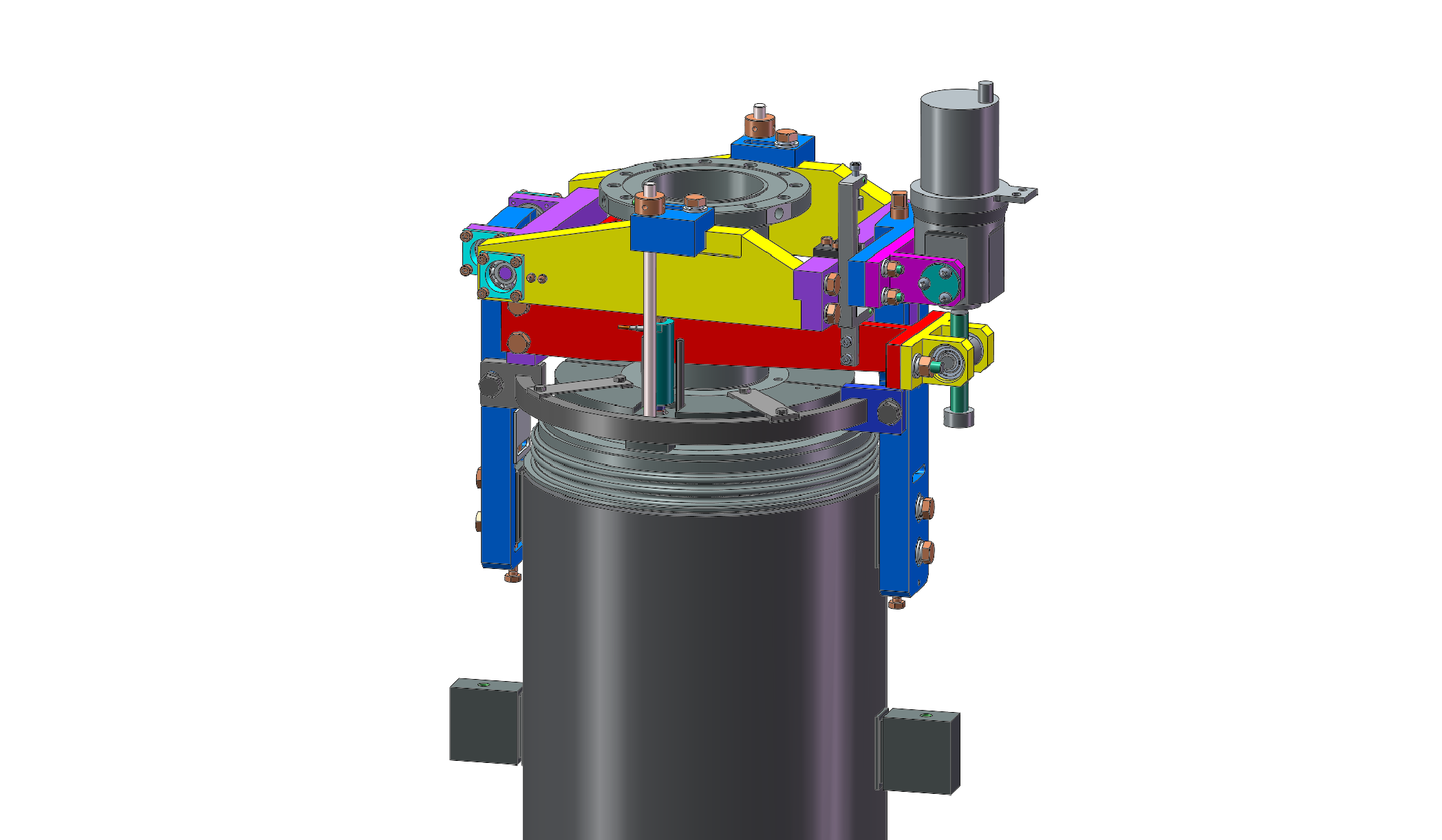 Limit Switch
Link plate 3
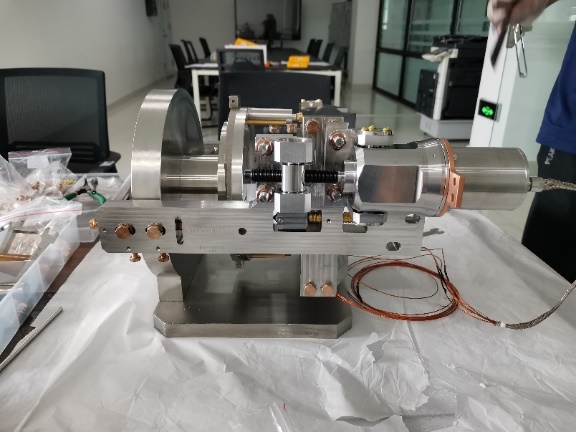 Right horizontal arm
Left horizontal arm
S3FEL&DALS 1.3GHz Tuner Design
1.3GHz Prototype of DALS project
Tuner ration 1/20
10 sets of  1.3GHz tuners have completed trial assembly at factory;
Reference: LCLS-II Final Design Report, September 21, 2015
SRF Cavity Tuner (for pCM), Yuriy Pischalnikov, Final Design Review for pCM Tuner, April 15, 2015
[Speaker Notes: 传动比 腔走1mm，电机需要走20mm]
1.3GHz Tuner: Current State
Tested at Single cavity CM HTS at CSNS(Cavity at 2K)
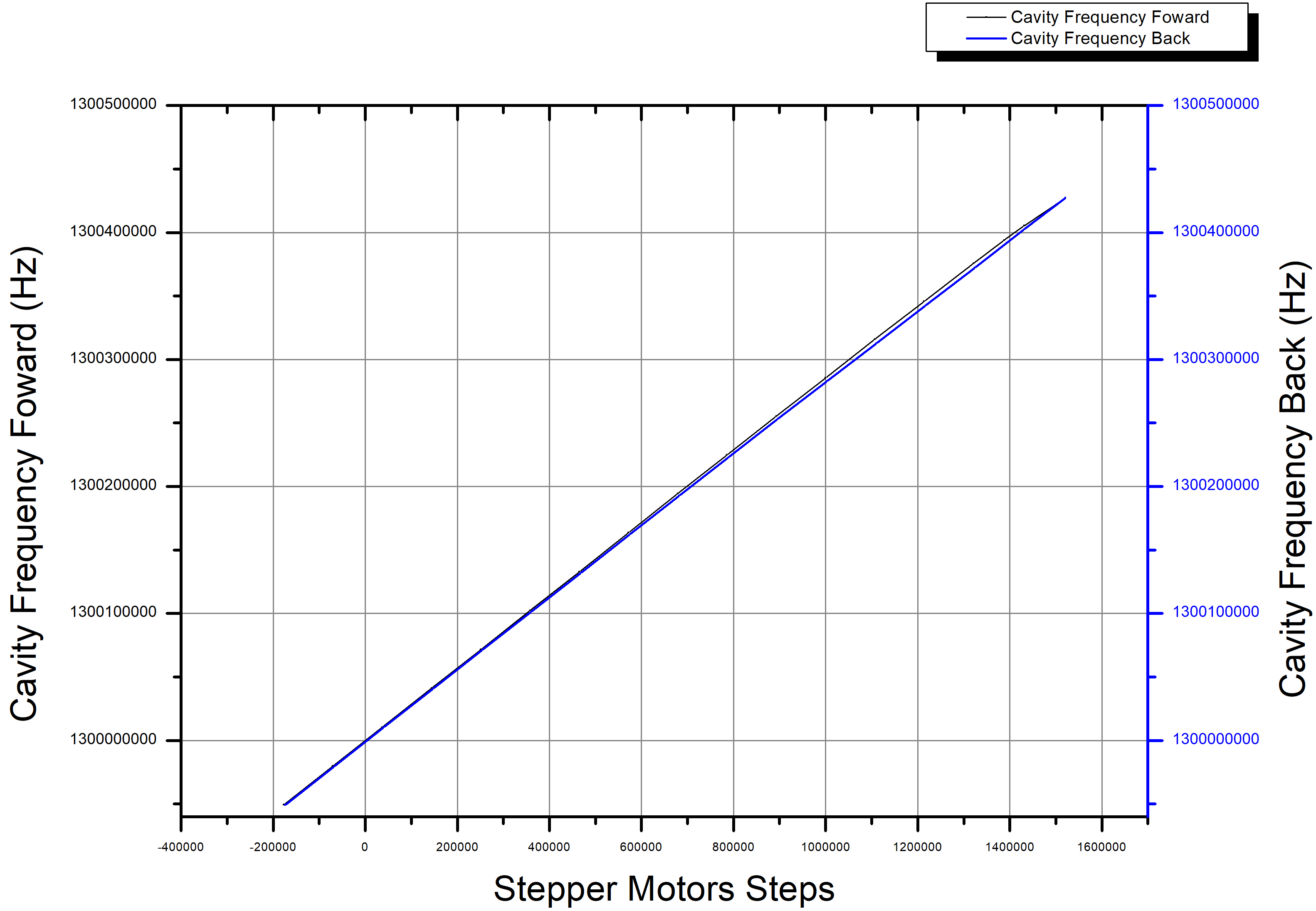 477.7kHz
0.28Hz/Step
50000steps/round(1mm), 0.28Hz/Step=14kHz/mm(Stepper Motor stroke)
[Speaker Notes: 过零点是因为两个方向，原点1.3GHz附件找一个状态定义为原点，腔处于压缩状态。电机松开，腔腔频变大；电机压缩，腔频变小，但是只测试到压缩50kHz]
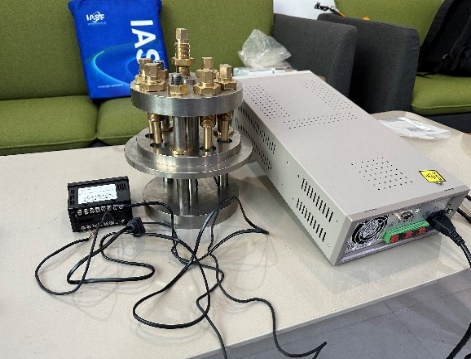 Mechanical system
signal source
Pressure gauge
Position gauge
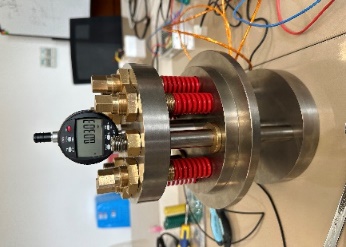 1.3GHz Tuner: Current State
PI Piezo performance was tested at room temperature and 2k at Single cavity CM HTS.
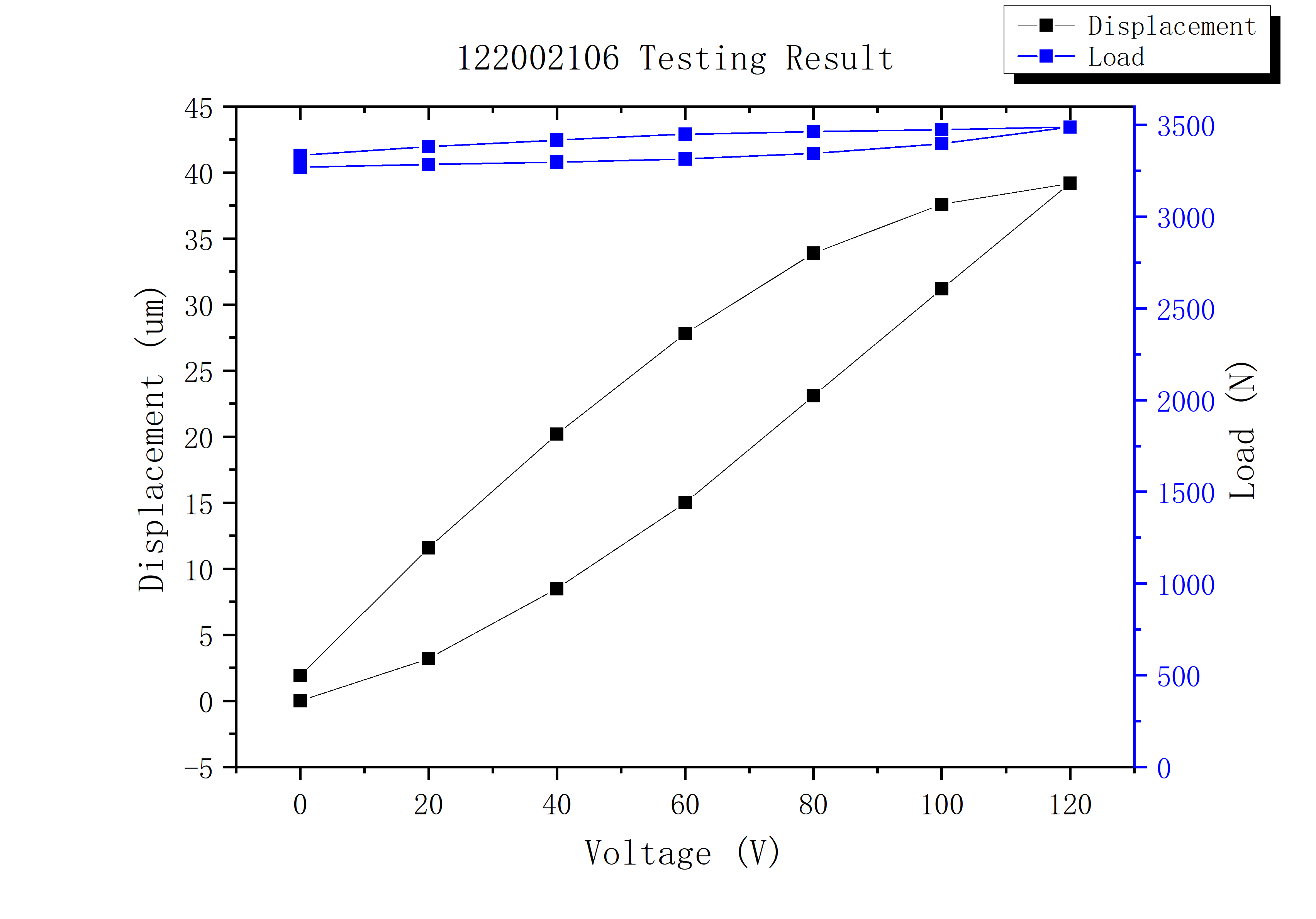 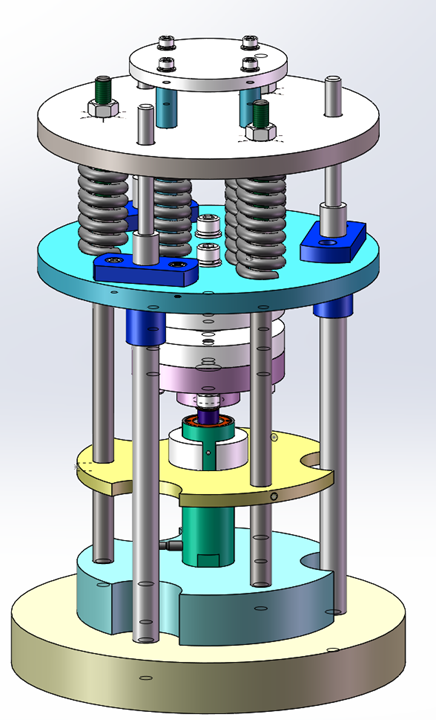 Verification of Max.length 39.2mm of Pizeo at RT with load of 3334N
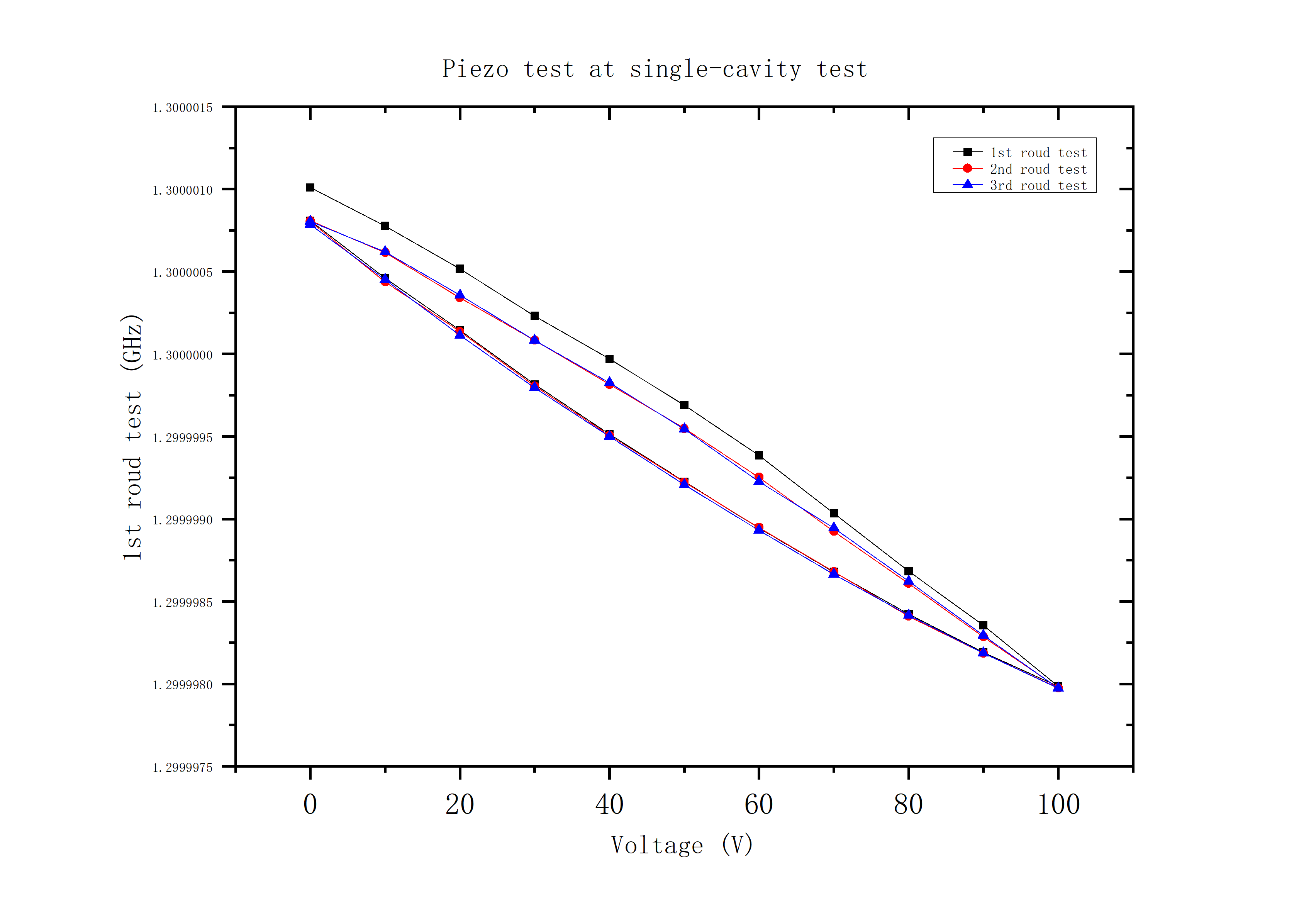 Tuning range achieved 2.3kHz
Good repeatability
[Speaker Notes: 低温大约是常温行程范围的1/10，所以低温下4mm，满足设计指标
降温后Piezo调谐范围也达标]
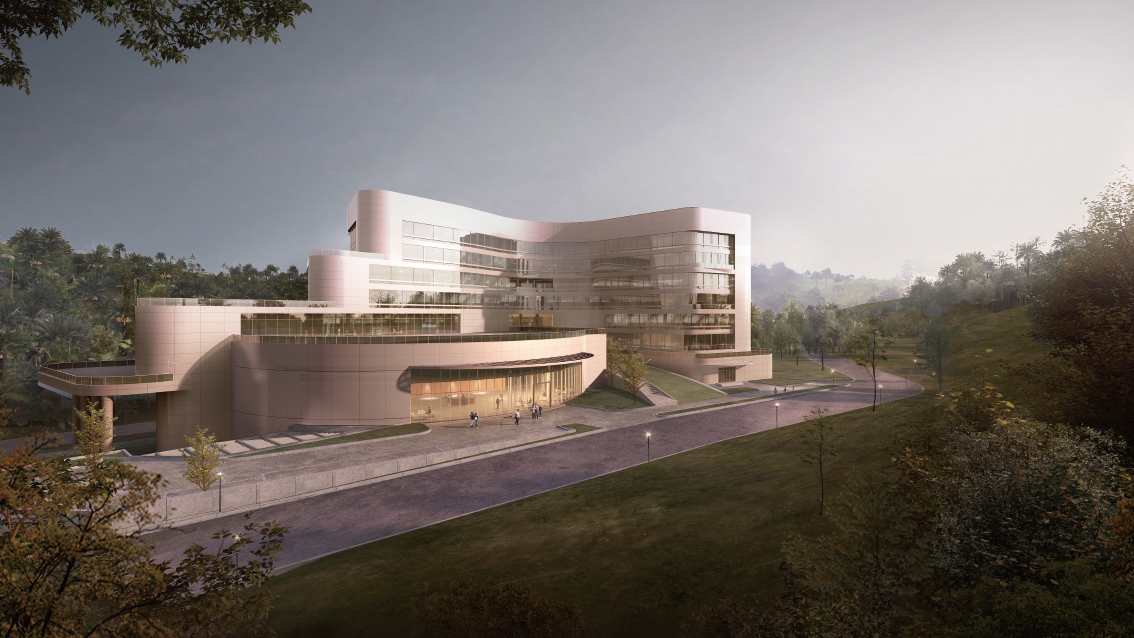 Summary
Summary
3.9GHz Tuner
Mechanical design and experimental processing of 3.9GHz Tuner completed. It has higher stiffness and smaller stress besides meeting the tuner specifications, which can better protect  cavity.
1 set of 3.9GHz Blade Tuner is being processed, and Slow tuner testing platfom for 3.9GHz is under development.Next step is offline testing（Slow Tuner）.
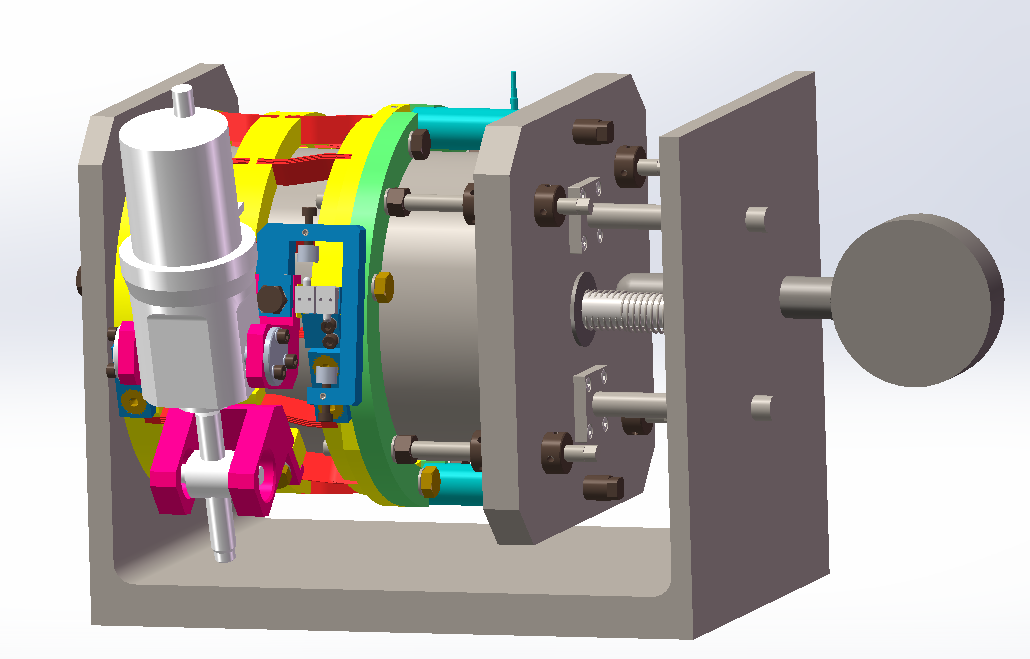 1.3GHz Tuner
1.3GHz Tuner use mature LCLS-II/SHINE design, and  testing results show that tuner parameters well exceed technical requirements specifications.
Room temprature and cryogenic offline testing platform for 1.3GHz Tuner will be established soon.